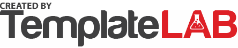 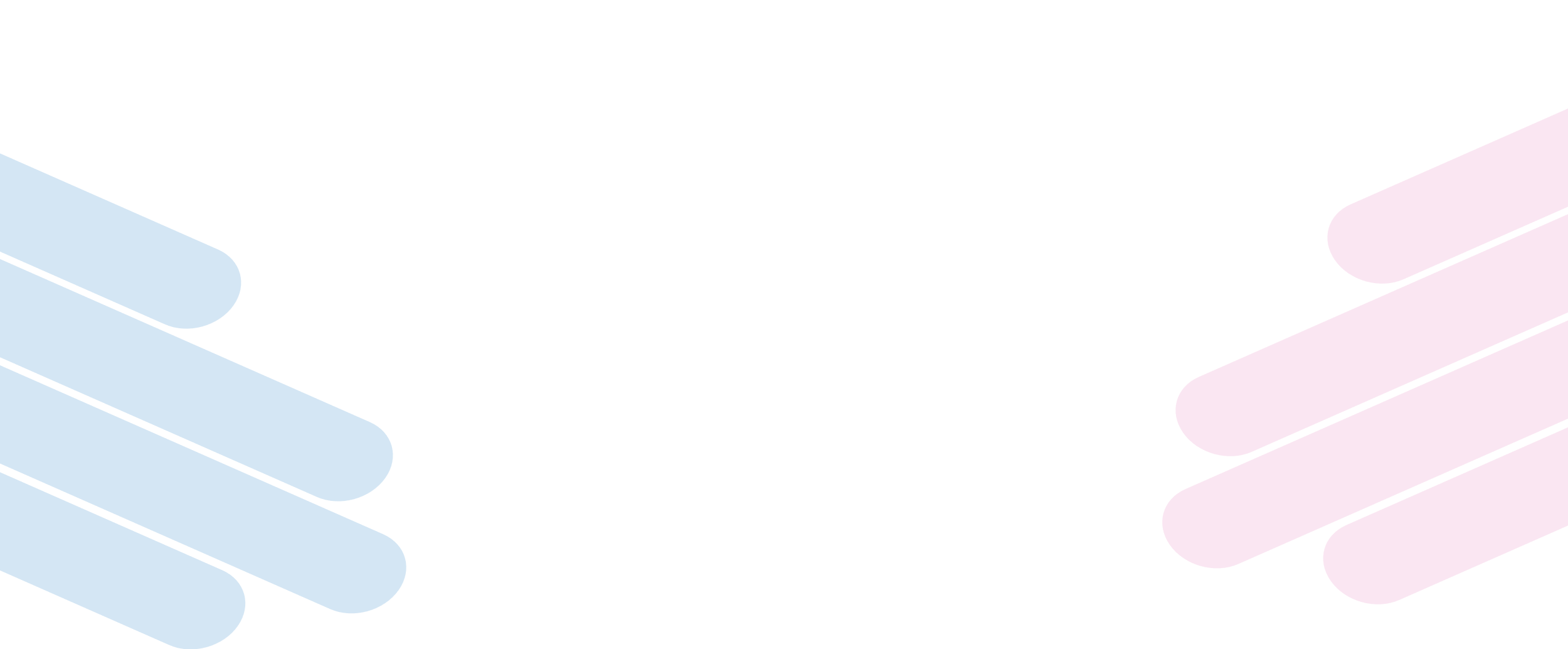 3 GENERATION
GENOGRAM
Aunt
Barbara Fish
Grandfather
John Hollins
Grandfather
Gerry Mitcham
Father
Peter Hollins
Brother
Thomas Hollins
Brother
Jimmy Hollins
Grandmother
Samantha Hollins
Grandmother
Jodie Mitcham
Mother
Teresa Hollins
Me
Pepa Hollins
Uncle
John Mitcham
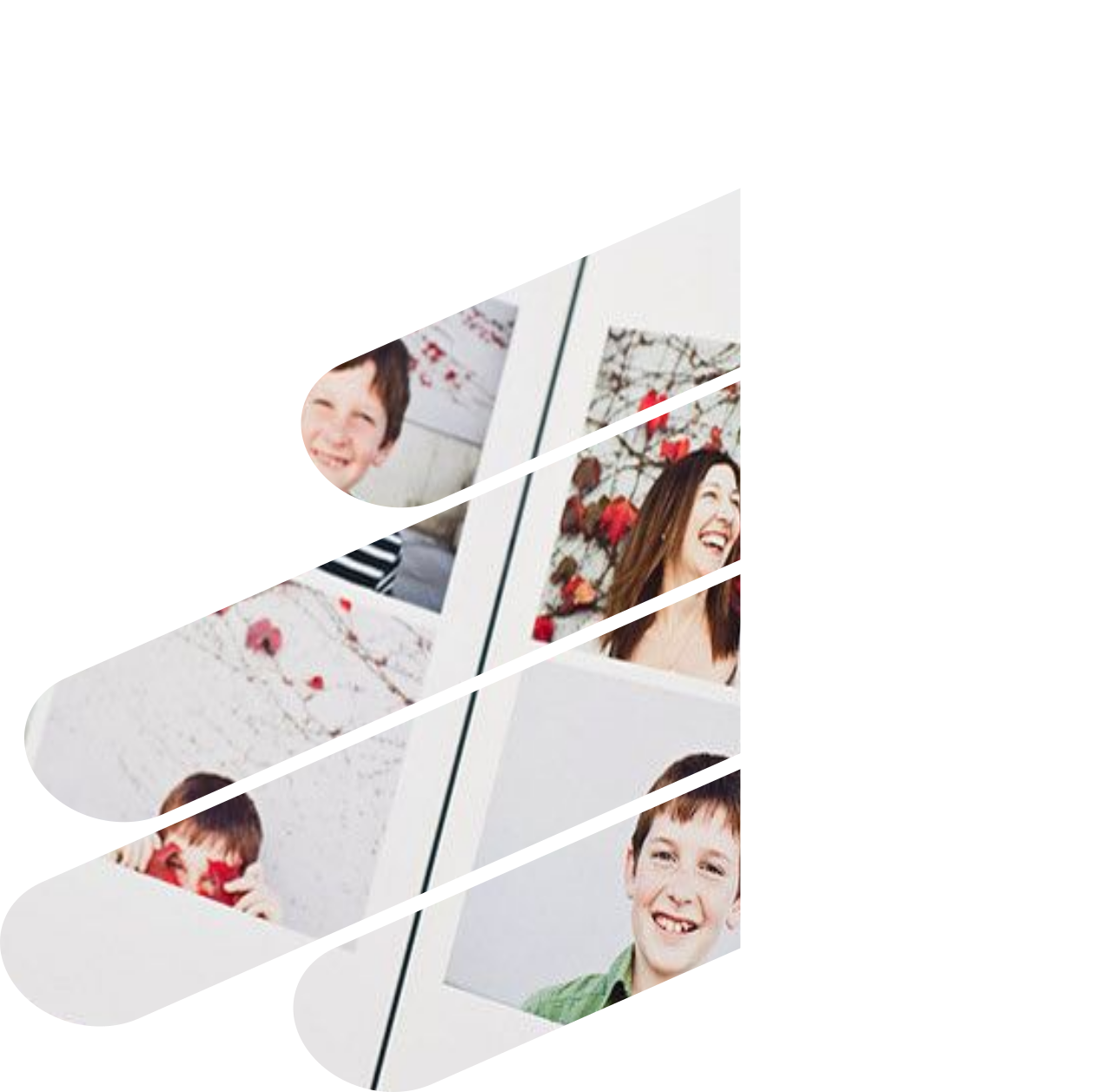 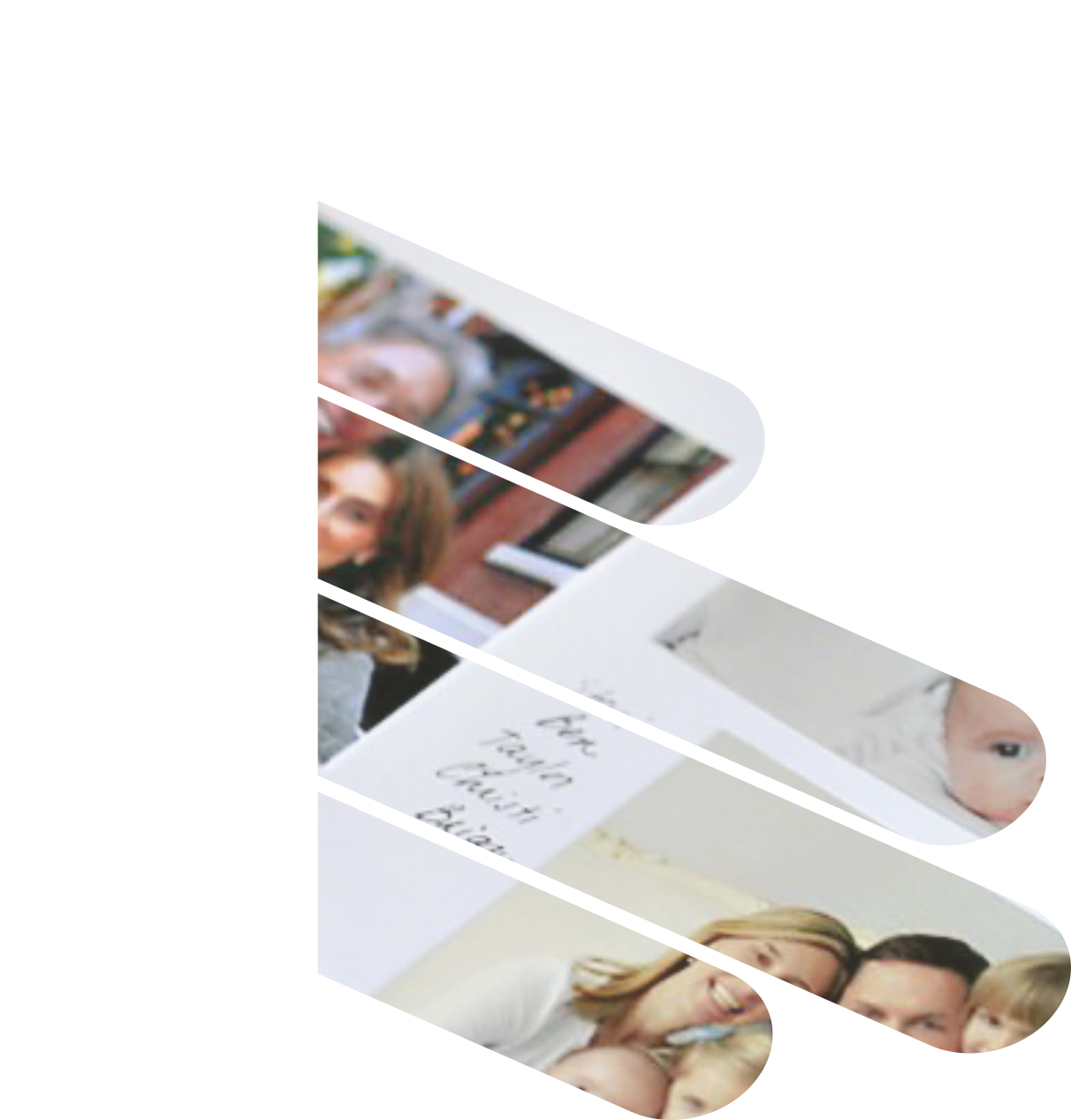 © TemplateLab.com